Math for Liberal Studies
Section 1.8: Bin Packing and Scheduling
A “Bin Packing” Problem
There is a list of numbers called “weights”

These numbers represent objects that need to be packed into “bins” with a particular capacity

The goal is to pack the weights into the smallest number of bins possible
Examples
Objects coming down a conveyor belt need to be packed for shipping

A construction plan calls for small boards of various lengths, and you need to know how many long boards to order

Tour groups of various sizes need to be assigned to busses so that the groups are not split up
An Extended Example
Pack the weights 5, 7, 3, 5, 6, 2, 4, 4, 7, and 4 into bins with capacity 10
An Extended Example
Pack the weights 5, 7, 3, 5, 6, 2, 4, 4, 7, and 4 into bins with capacity 10

There are many possible solutions
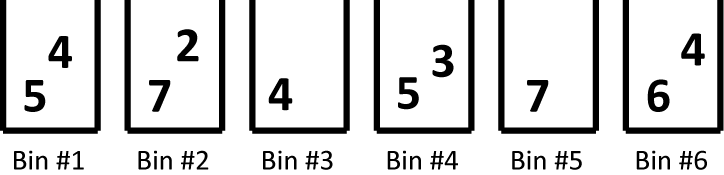 An Extended Example
Pack the weights 5, 7, 3, 5, 6, 2, 4, 4, 7, and 4 into bins with capacity 10

There are many possible solutions
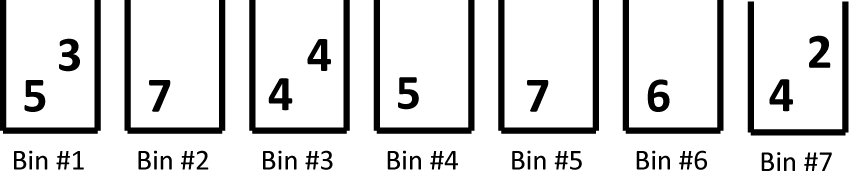 An Extended Example
Pack the weights 5, 7, 3, 5, 6, 2, 4, 4, 7, and 4 into bins with capacity 10

There are many possible solutions
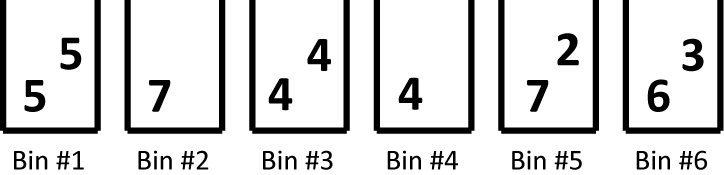 An Extended Example
Pack the weights 5, 7, 3, 5, 6, 2, 4, 4, 7, and 4 into bins with capacity 10

There are many possible solutions
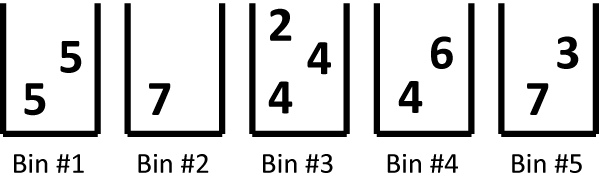 Setting a Goal
We saw a solution with 5 bins

Is that the best possible solution?

If we add up all the weights, we get5+7+3+5+6+2+4+4+7+4 = 47

Since our bins have capacity 10, the best we can hope for is 5 bins (5  10 = 50)
Leftovers
Take a look at this solution




Notice that some of the bins are exactly full: no leftover space

This is the best way to use a bin
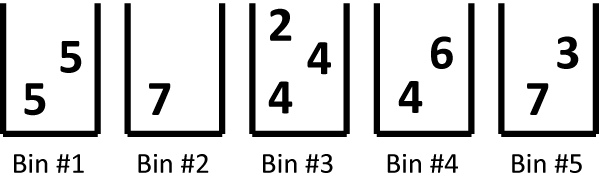 Leftovers
One heuristic method for packing weights is to look for these “best fits”

However, if the list of weights is very long, or if the bin capacity is very large, this can be impractical

Also, sometimes circumstances prevent us from looking at the entire list of weights ahead of time
One-at-a-Time Algorithms
In many packing problems, we have to decide what to do with each weight, in order, before moving on to the next one

Example: Objects coming down a conveyor belt
One-at-a-Time Algorithms
Here are two (there are many more) methods we will consider for deciding which bin to pack the weight into
Look for the first fit.  Starting with the first bin, check each bin one at a time until you find a bin that has room for the weight.
Look for the best fit.  Consider all of the bins and find the bin that can hold the weight and would have the least room leftover after packing it.
First Fit Algorithm
Let’s try the first fit algorithm on our problem
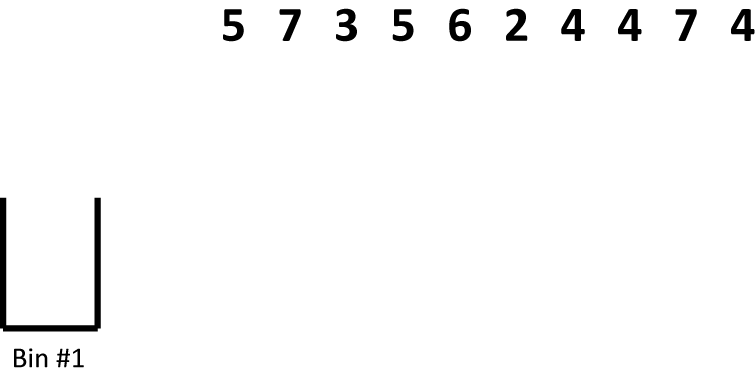 First Fit Algorithm
We’re looking at weights one at a time, so ignore everything but the first weight
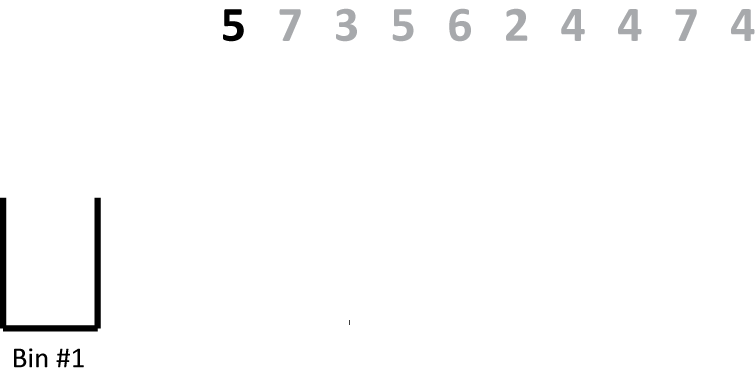 First Fit Algorithm
There is room in the first bin, so we put the 5 in there
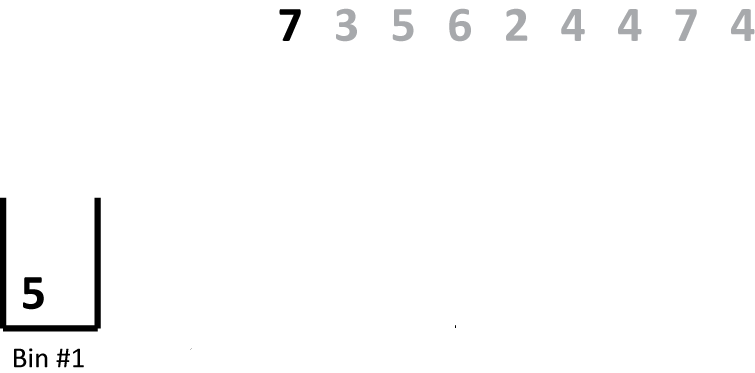 First Fit Algorithm
There is not room for this weight in the first bin, so we create a new bin
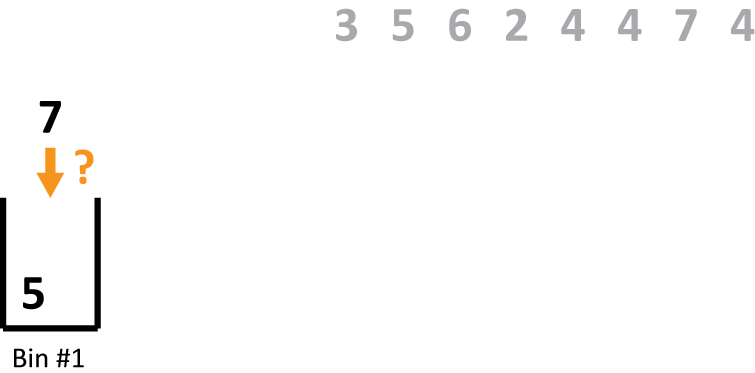 First Fit Algorithm
Now we consider the next weight
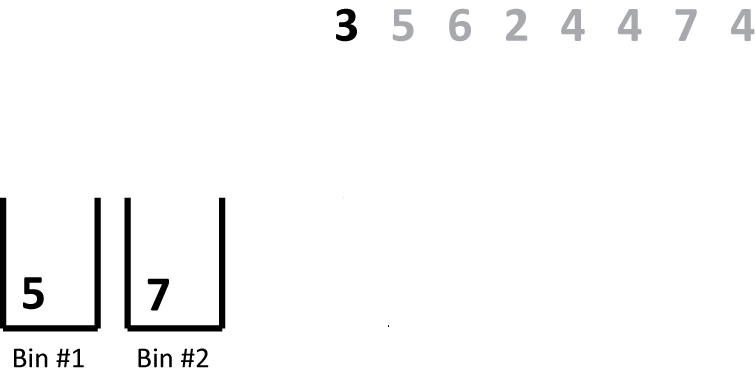 First Fit Algorithm
It fits into the first bin, so that’s where we put it
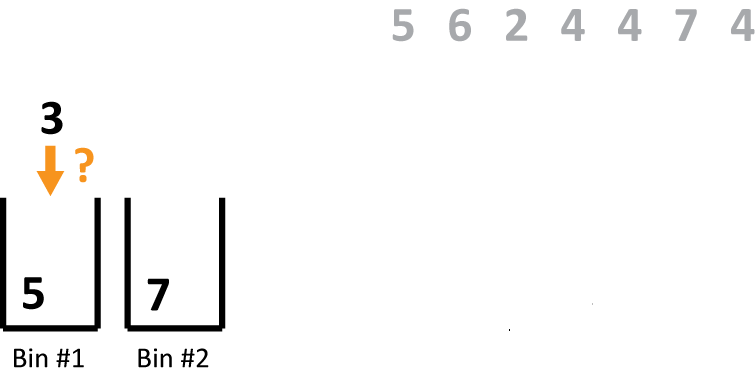 First Fit Algorithm
Now we consider the next weight
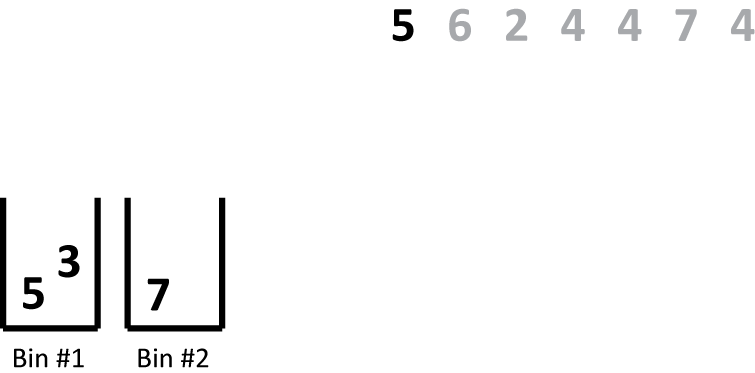 First Fit Algorithm
It doesn’t fit into the first bin…
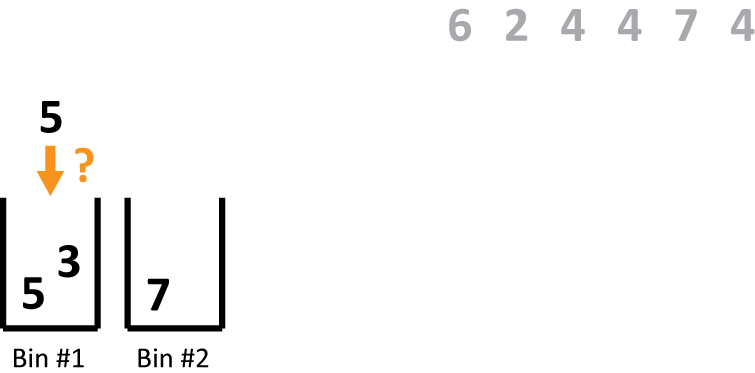 First Fit Algorithm
…or the second bin, so it goes into a new bin
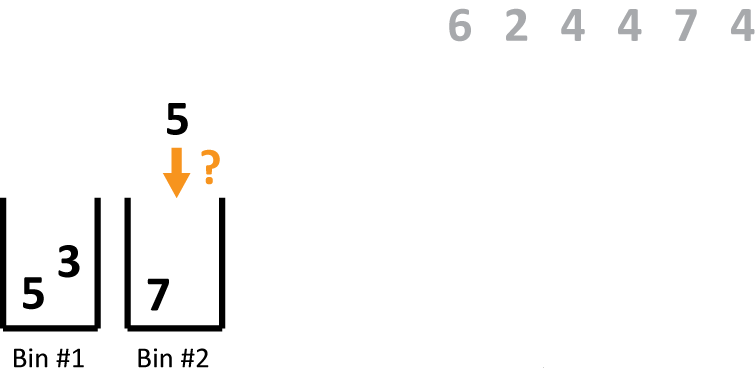 First Fit Algorithm
The next weight doesn’t fit into any of the existing bins, so it goes into a new one
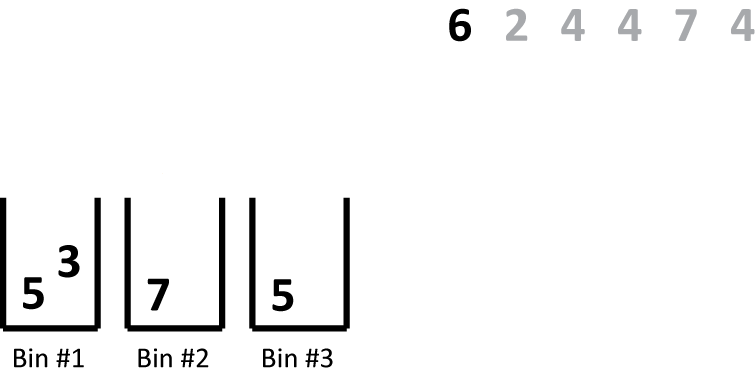 First Fit Algorithm
Now we consider the next weight
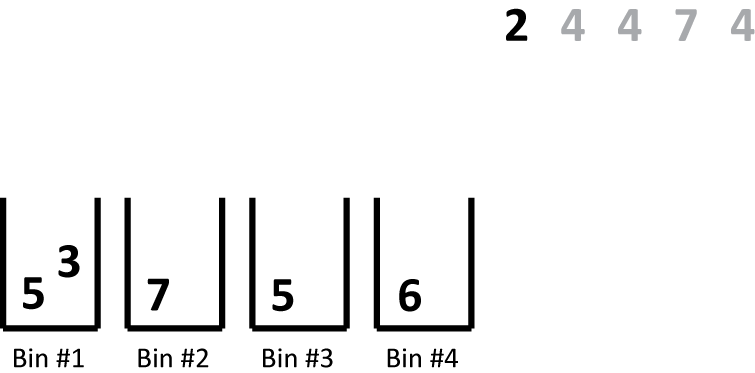 First Fit Algorithm
It fits into the first bin
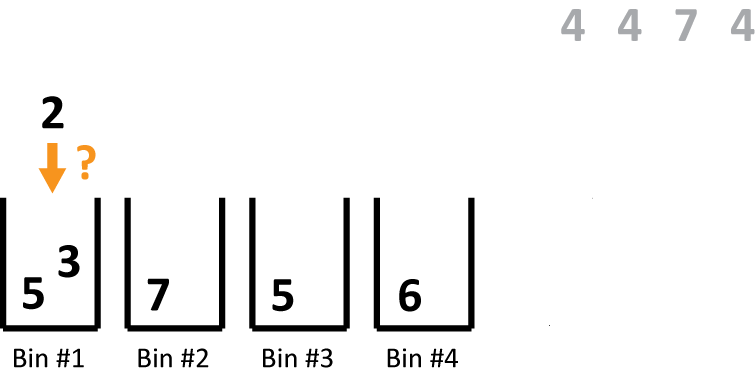 First Fit Algorithm
Now we move on to the next weight
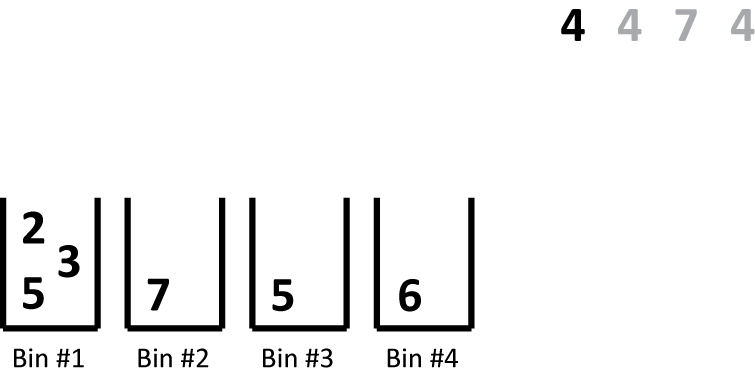 First Fit Algorithm
It doesn’t fit in the first bin…
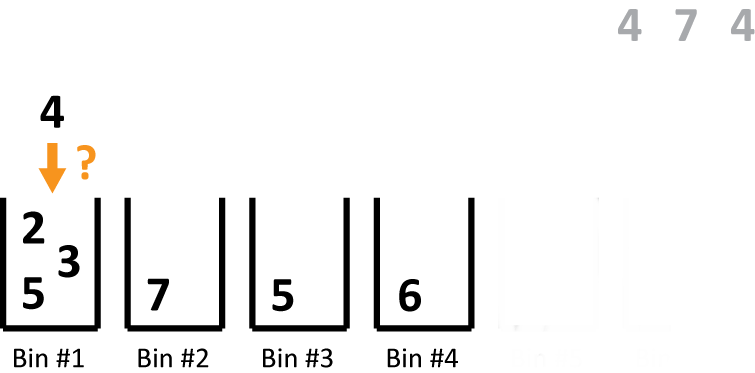 First Fit Algorithm
…or the second bin…
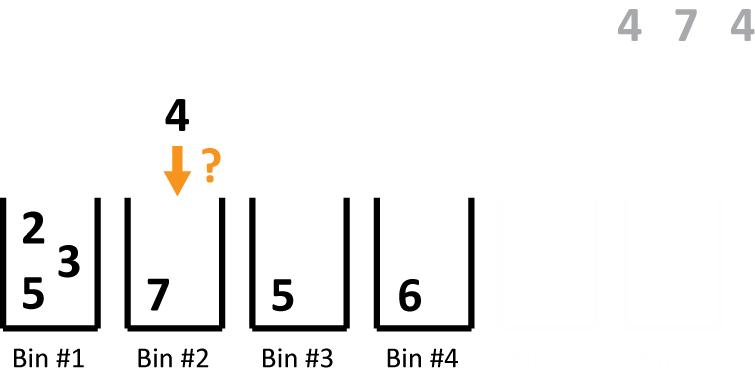 First Fit Algorithm
…but it does fit into the third bin
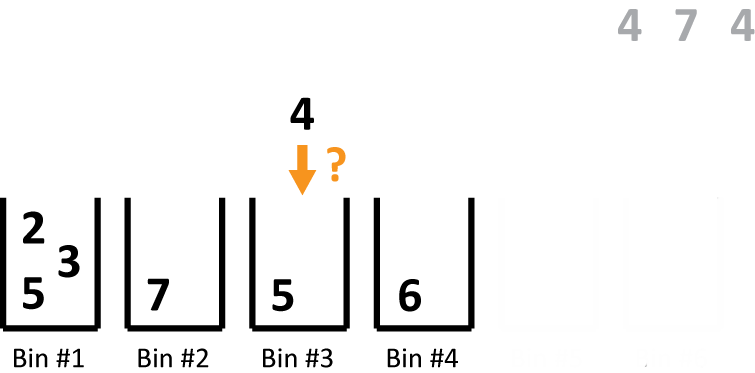 First Fit Algorithm
Similarly, the next weight doesn’t fit into the first three bins, but it does fit into the fourth
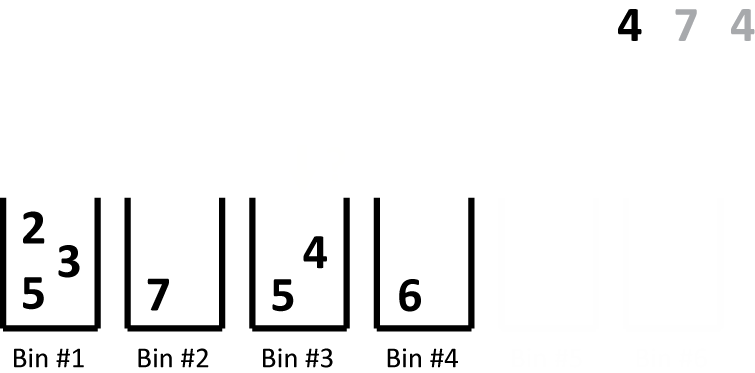 First Fit Algorithm
The next weight doesn’t fit into any of our bins, so we make a 5th bin
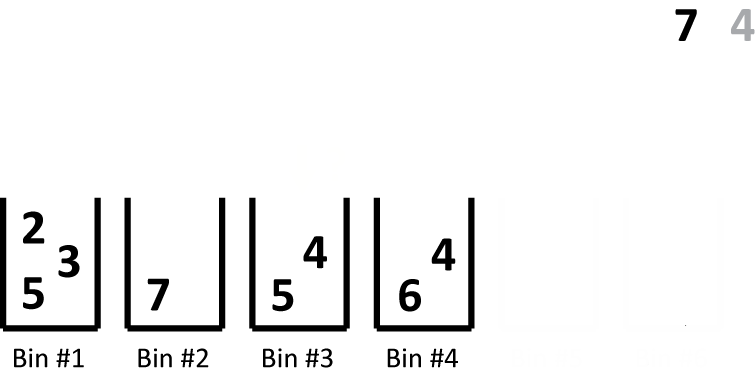 First Fit Algorithm
There is no room for the last weight in any of our bins
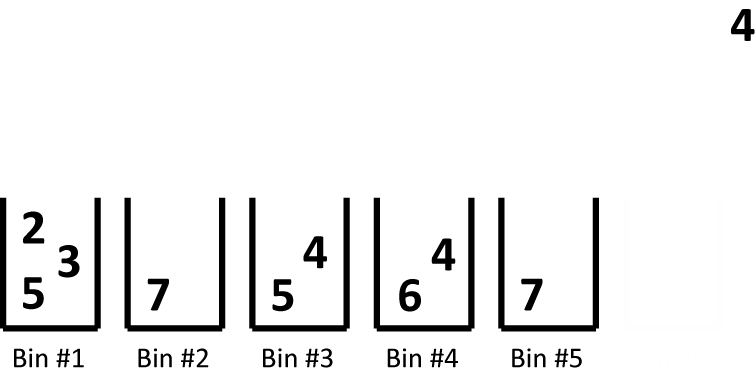 First Fit Algorithm
We have finished packing the weights into six bins

But this isn’t the optimal solution!
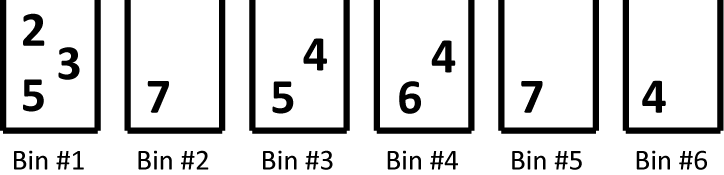 Best Fit Algorithm
Let’s start over and use the best fit algorithm
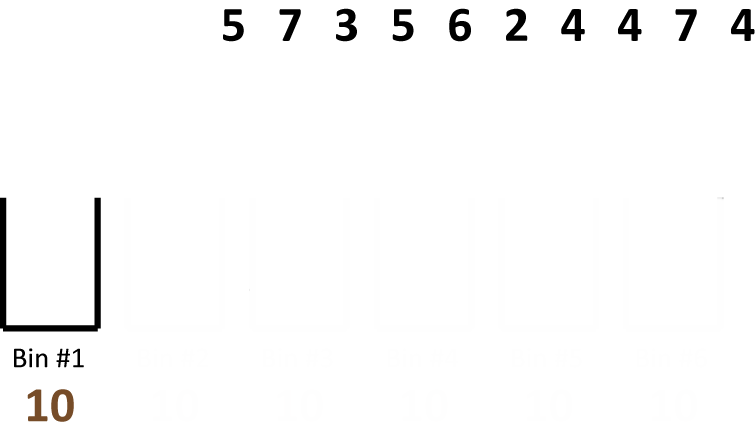 Best Fit Algorithm
This time we need to keep track of how much room is left in each bin
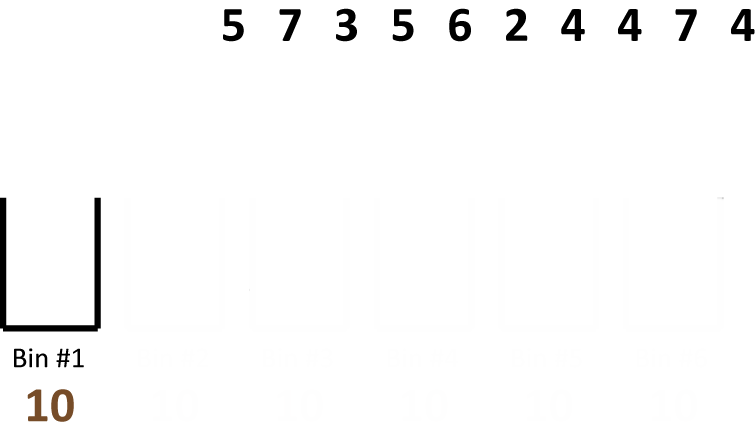 Best Fit Algorithm
When we consider a weight, we look at all the bins that have room for it…
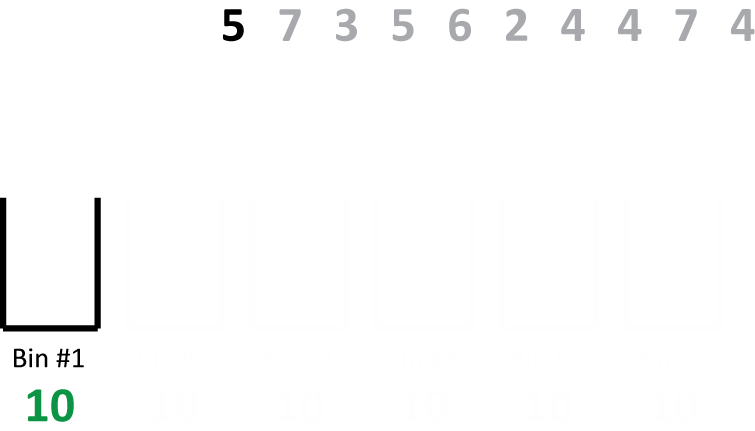 Best Fit Algorithm
…and put it into the bin that will have the least room left over
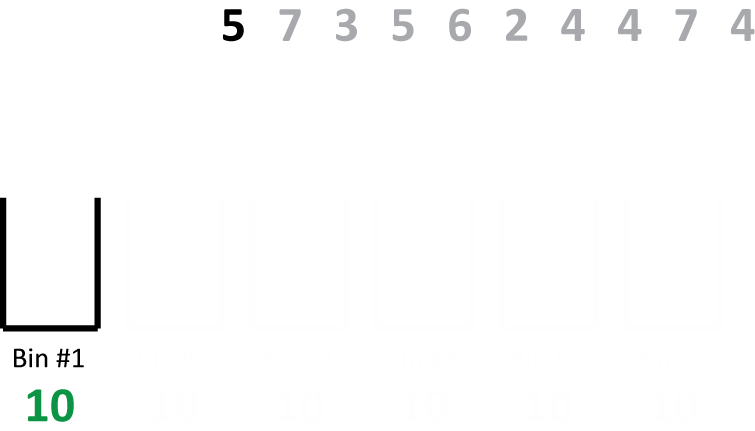 Best Fit Algorithm
In this case, we only have one bin, so the 5 goes in there
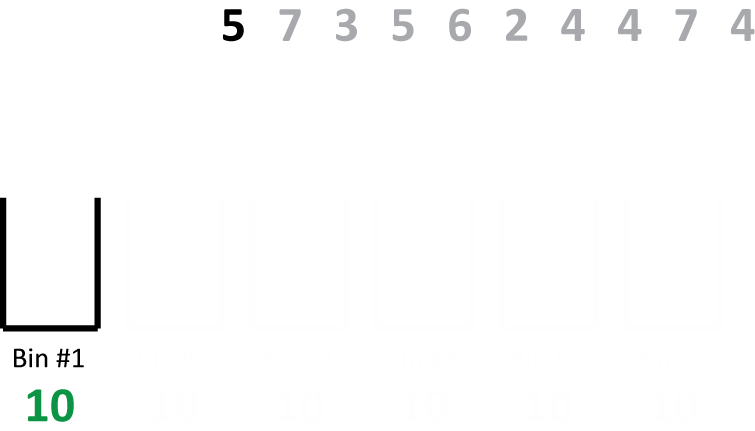 Best Fit Algorithm
In this case, we only have one bin, so the 5 goes in there
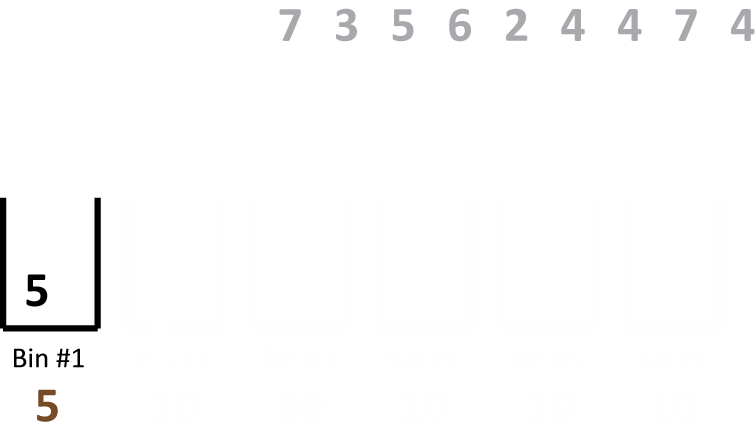 Best Fit Algorithm
For the next weight, we don’t have a bin that has room for it, so we make a new bin
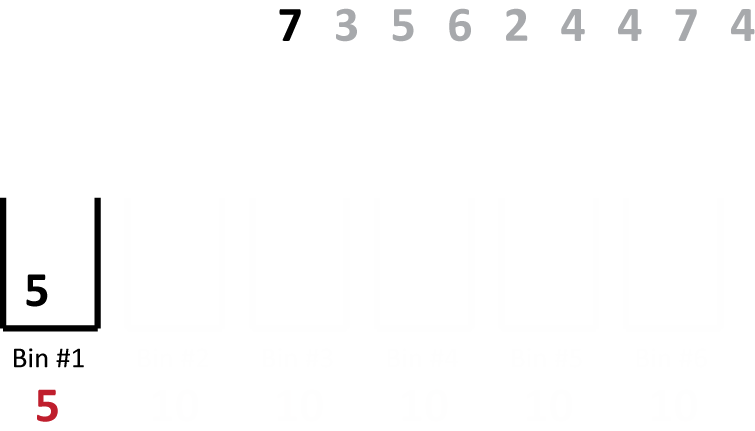 Best Fit Algorithm
Remember, the number under the bin represents how much room is left over
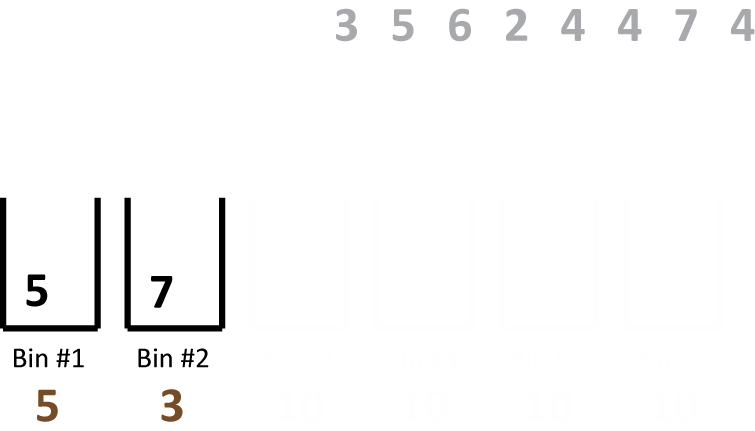 Best Fit Algorithm
Both of our bins have room for the next weight
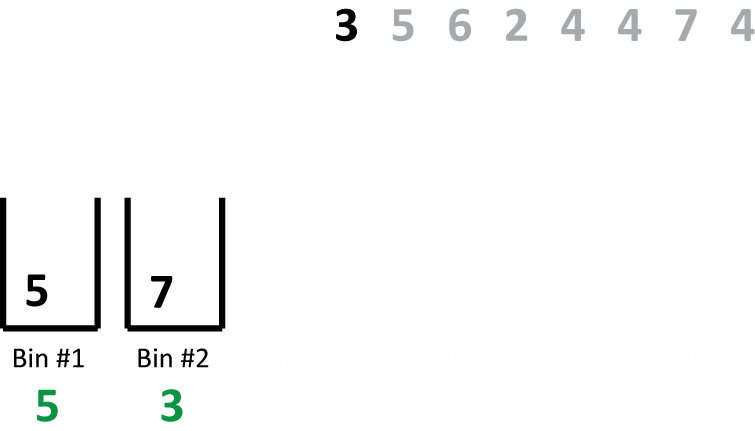 Best Fit Algorithm
Bin #2 has the least room left over, so that’s where we put our weight
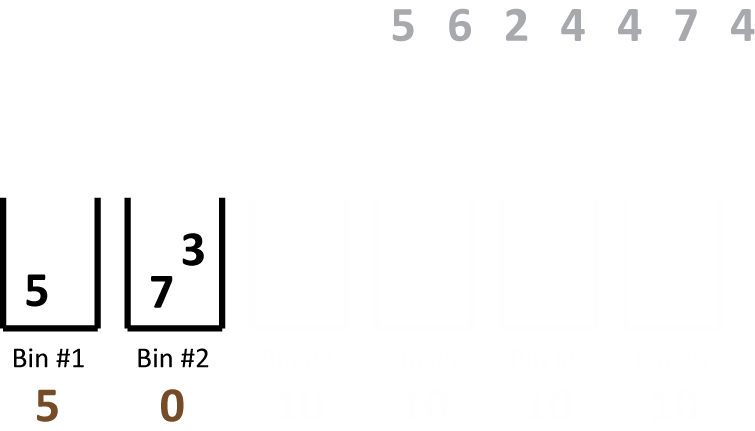 Best Fit Algorithm
Only one bin has room for our next weight, so that’s where it goes
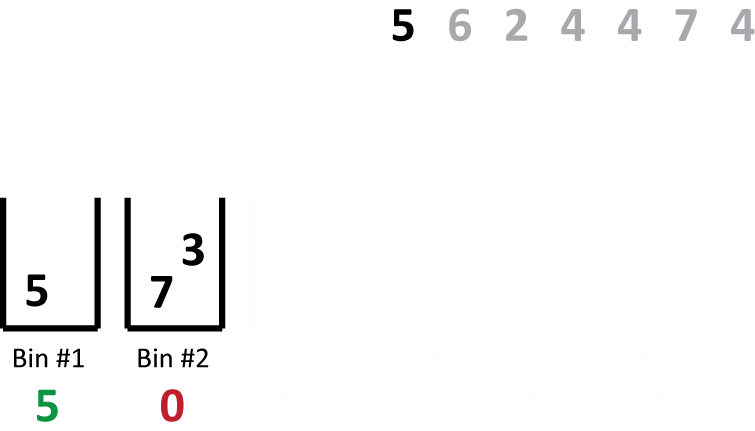 Best Fit Algorithm
Notice that we have two “best fits” now
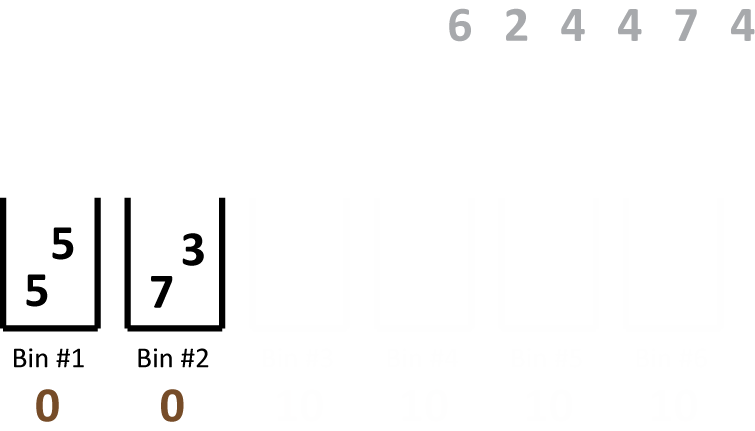 Best Fit Algorithm
Since our two bins are full, the next weight must go into a new bin
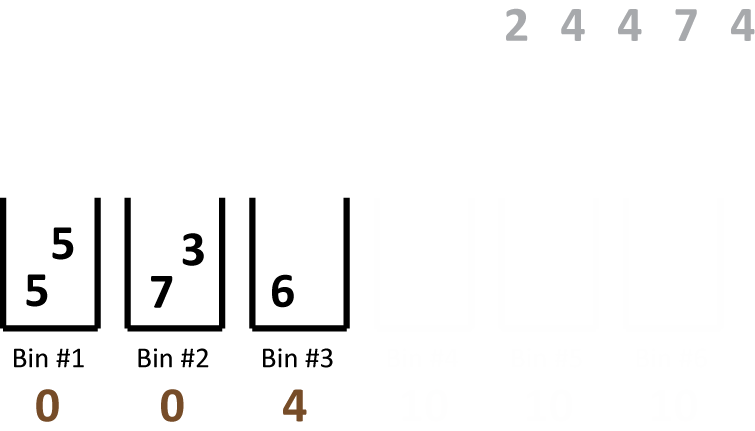 Best Fit Algorithm
The next weight (2) can only go into Bin #3
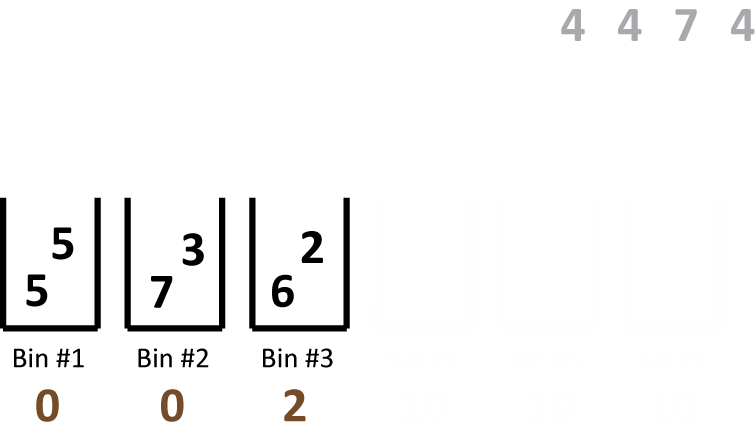 Best Fit Algorithm
This weight doesn’t fit into any of our bins…
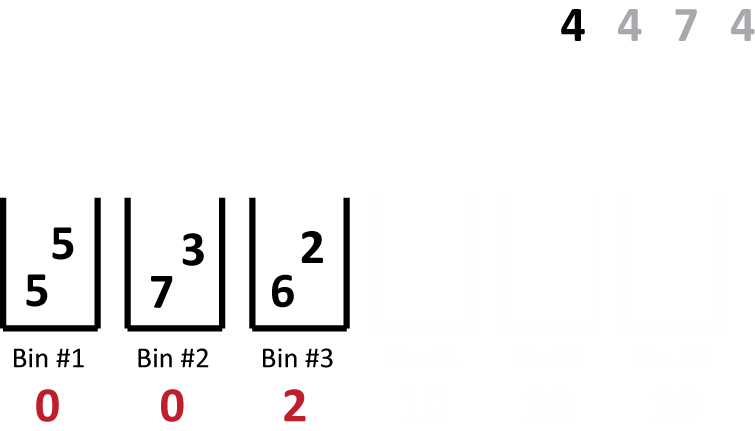 Best Fit Algorithm
…so it goes into a new bin
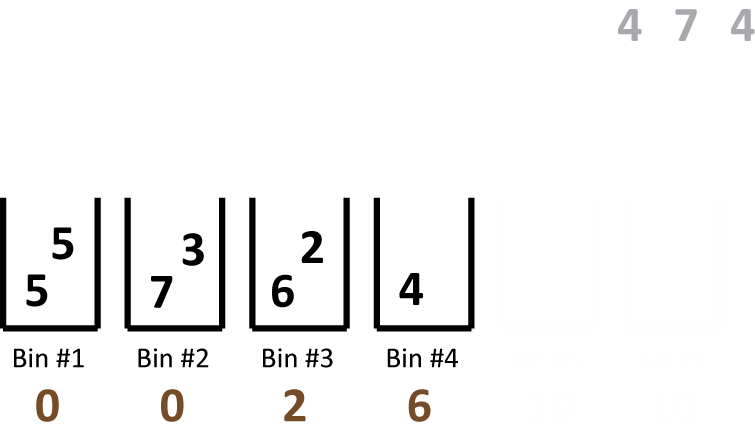 Best Fit Algorithm
This next weight only fits into one bin
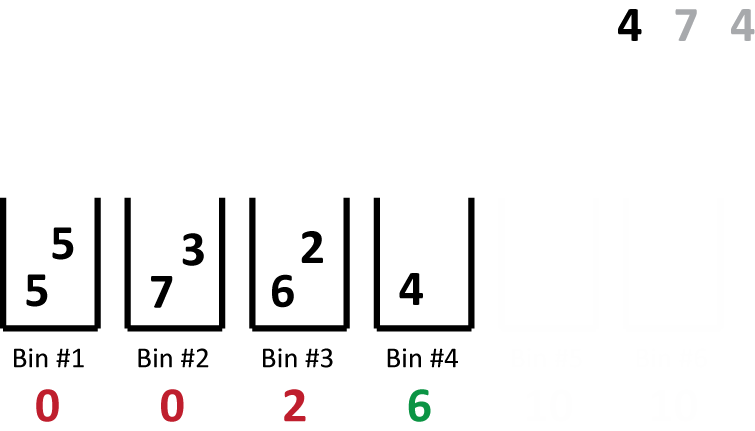 Best Fit Algorithm
This weight must go into a new bin
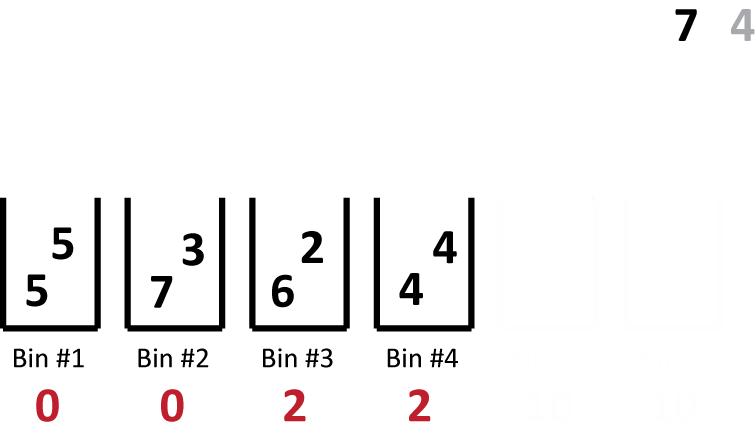 Best Fit Algorithm
The last weight doesn’t fit into any of our bins, so we need to make a sixth bin
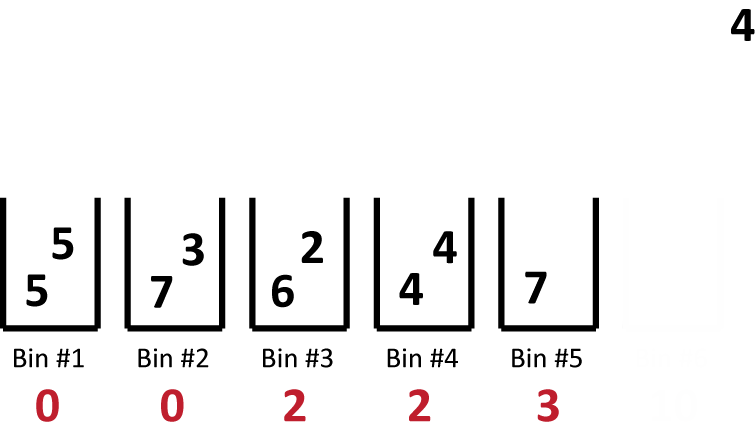 Best Fit Algorithm
Here is our final answer, with six bins

This is a different result than the first fit algorithm, but still not the best solution
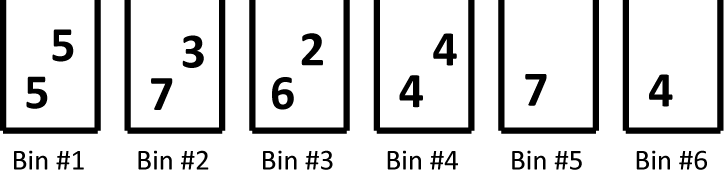 Looking At the Whole List
One reason why we weren’t finding the best solution is that we had large weights that came late in the list

It’s more efficient to deal with big weights first and fit in smaller weights around them
Two New Algorithms
First fit decreasing: Sort the list of weights from biggest to smallest, then use the first fit method

Best fit decreasing: Sort the list of weights from biggest to smallest, then use the best fit method
Another Application of Bin Packing
Scheduling problems

The weights are tasks that need to be completed

The bins are “processors,” which are the agents (people, machines, teams, etc.) that will actually perform the tasks
Another Application of Bin Packing
Two types of scheduling problems

Type 1: The capacity of the bins represents a deadline by which all tasks must be completed

The number of bins needed represents the number of processors needed to complete all tasks within the deadline
Another Application of Bin Packing
Two types of scheduling problems

Type 1: The capacity of the bins represents a deadline by which all tasks must be completed

We solve this type of problem using normal bin packing methods
Another Application of Bin Packing
Two types of scheduling problems

Type 2: There is a fixed number of bins, but the bins do not have a set capacity

This time the goal is to assign the tasks to processors in such a way that all tasks are completed as soon as possible
We Need a New Method
We can’t use any of the bin packing methods we have learned for this second type of problem, since they rely on “fitting” weights into bins

This time, each bin has an infinite capacity, so any weight “fits” into any bin
Longest Processing Time Algorithm
Sort the task times from largest to smallest

Assign each task, one at a time, to the processor that currently has the least total amount of time assigned to it

If there is a tie, assign the task to the first processor that is tied
An Extended Example
Assign tasks of length 14, 26, 11, 16, 22, 21, 8, and 29 minutes to three processors using the Longest Processing Time algorithm
Using the LPT
We know we have three processors, so we draw three spaces to put tasks in
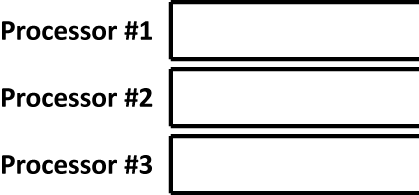 Using the LPT
The algorithm requires us to keep track of how much time has been assigned to each processor
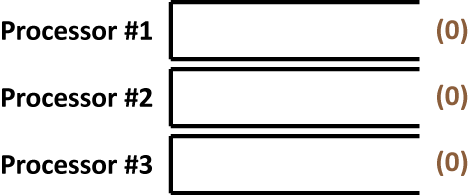 Using the LPT
Now we sort the list of task times in decreasing order:
29, 26, 22, 21, 16, 14, 11, 8
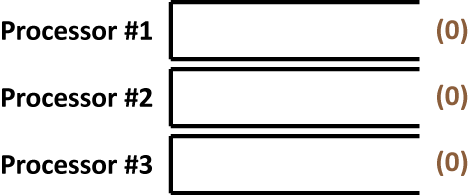 Using the LPT
Since all the processors are tied at 0, we assign the first task (29) to Processor #1
26, 22, 21, 16, 14, 11, 8
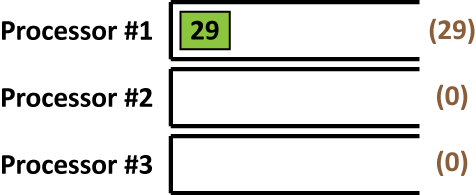 Using the LPT
Now Processors #2 and #3 are tied, so we assign the next task (26) to #2
22, 21, 16, 14, 11, 8
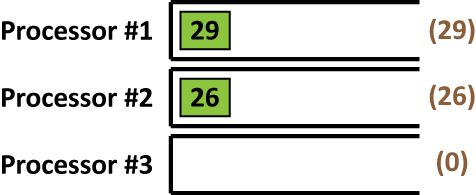 Using the LPT
Next, Processor #3 has the least time assigned to it, so the next task (22) goes there
21, 16, 14, 11, 8
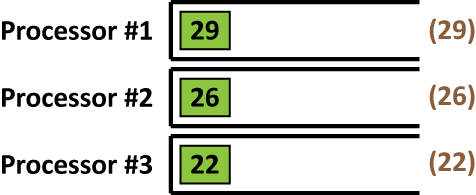 Using the LPT
Again Processor #3 has the least time assigned to it, so the next task (21) goes there
16, 14, 11, 8
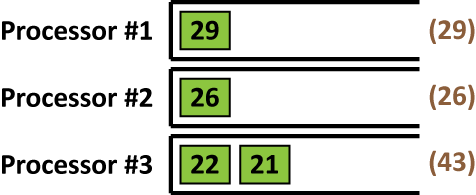 Using the LPT
Now Processor #2 has the least amount of time assigned to it, so that’s where 16 goes
14, 11, 8
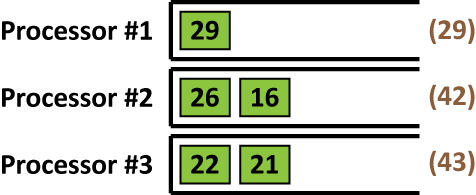 Using the LPT
Next, Processor #1 has the smallest amount of time assigned, so the next task goes there
11, 8
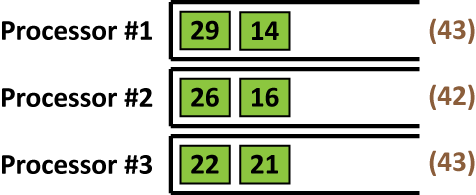 Using the LPT
Now Processor #2 has the lowest total time, so the next task (11) goes there
8
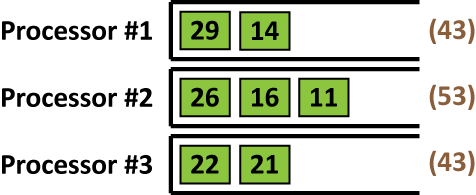 Using the LPT
Finally, Processors #1 and #3 are tied, so we put the next task (8) into the first tied processor
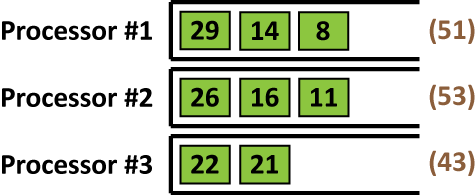 Using the LPT
We are done assigning tasks, and we can see that with this method, all tasks will be complete after 53 minutes
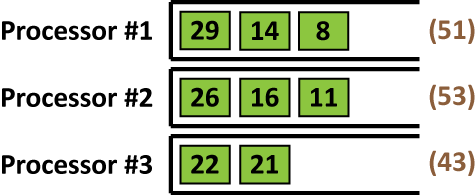 Using the LPT
How good is this answer?
If we add up all the task times, we get:29+26+22+21+16+14+11+8 = 147 minutes
Since we have 3 processors, we might hope to assign all the tasks so that each processor gets exactly 147/3 = 49 minutes
This might not be possible, but it suggests we might be able to do better than 53
Using the LPT
In fact, we can do better
This shows us that the LPT doesn’t always give the best answer
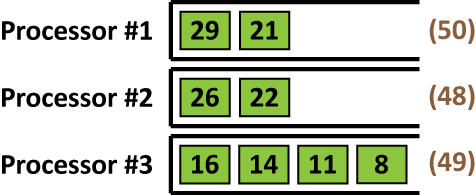